Review: Speed
Speed is the distance an object travels                       in a specific amount of time.
Speed = Distance ÷ Time
To calculate speed:
Distance is in meters (m)
Time is in seconds (s)
Speed is in meters per second (m/s)
Velocity
For example, sailors must know the speed and direction their boat is travelling in.
Sometimes, knowing the speed isn’t enough.
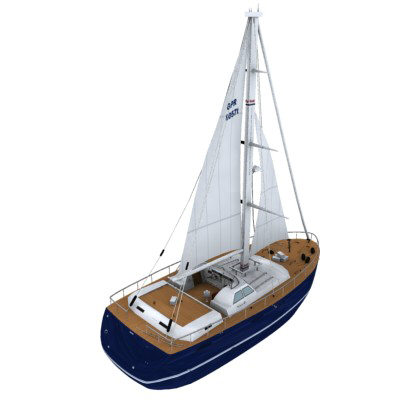 Velocity is a description of both speed and direction.
e.g. a sailboat travelling at       20 kph in a SE direction
Velocity
For example, sailors must know the speed and direction their boat is travelling in.
Sometimes, knowing the speed isn’t enough.
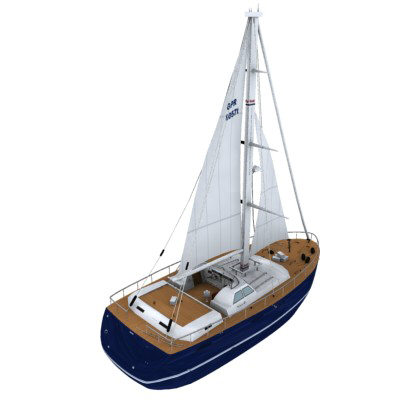 Velocity is an example                 of a vector, a quantity             that has both magnitude and direction.
Acceleration
Acceleration measures how much an             object’s velocity changes over a certain time.
Objects can speed up, slow down or change direction.
Acceleration can be:

A change in speed
A change in direction
Both
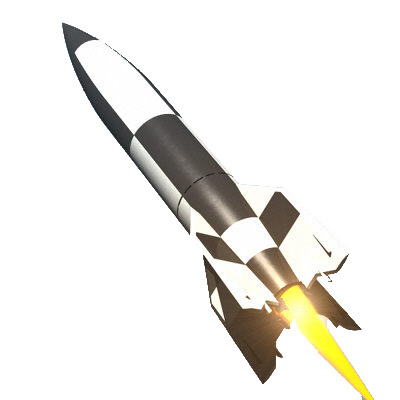 Acceleration
Negative Acceleration
Positive Acceleration
Object speeds up
Object slows down
Zero Acceleration
Constant or no speed
Acceleration can be positive, negative or zero.
Acceleration
Acceleration = Change in Velocity                            Time
Acceleration = ___VFinal _-    VInitial___                           T
Formula for acceleration:
Velocity: meters per seconds (m/s)
Time: seconds (s)
Acceleration: meters per second squared (m/s2)
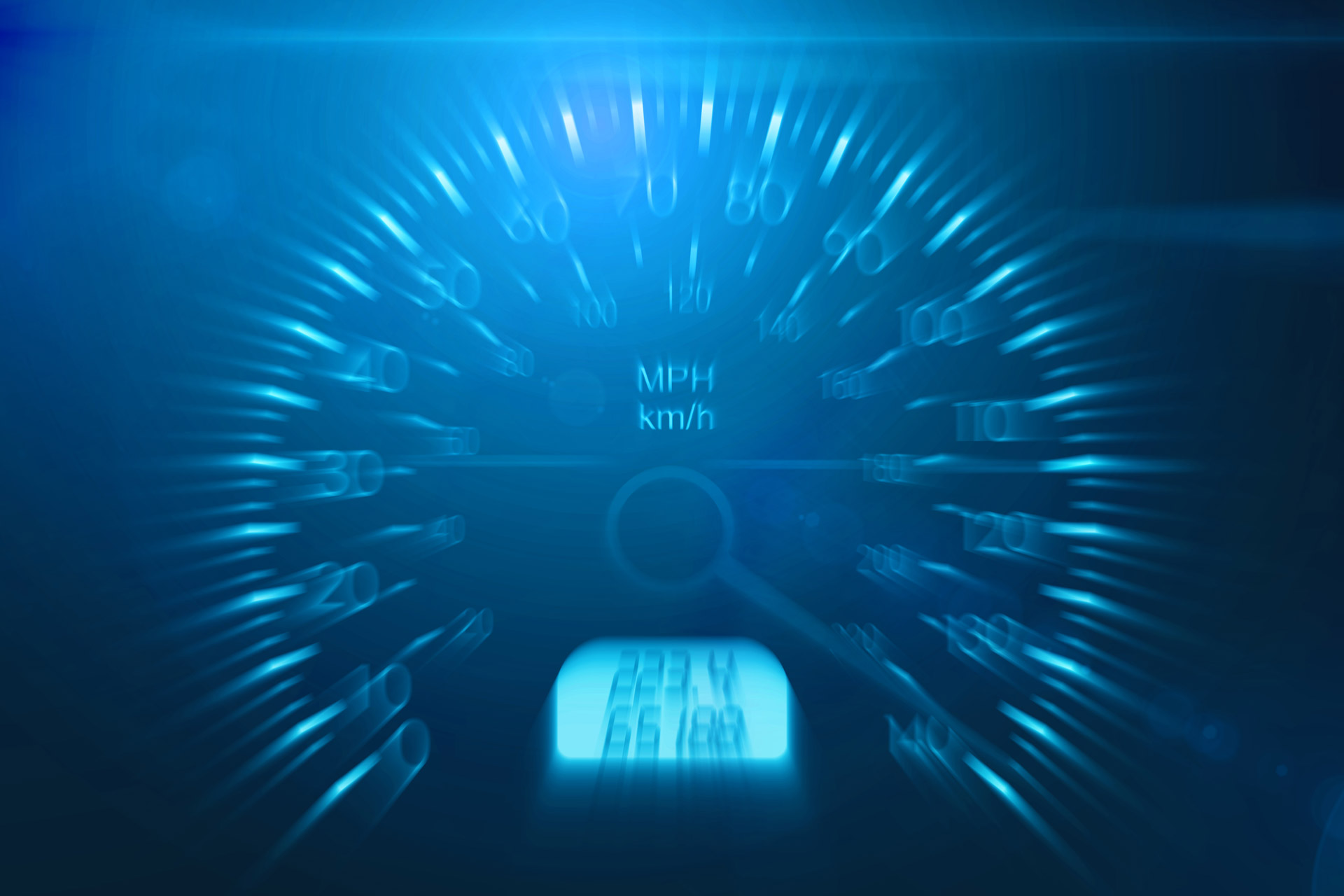 Special Topic 
Part 4: Velocity-Time Graphs
Interpret the Graph 1
Analysis:
The distance (m) from a reference point is  increasing as time passes

This shows acceleration
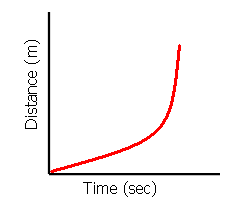 Interpret the Graph 2
Analysis:
The velocity (m/s) does not change over time
The object is at constant velocity
There is no acceleration
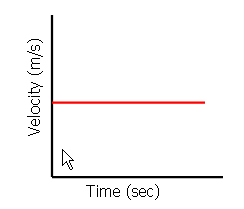 Interpret the Graph 3
Analysis:
The velocity is increasing as time passes
The object is accelerating
Since the line is straight, it shows constant acceleration
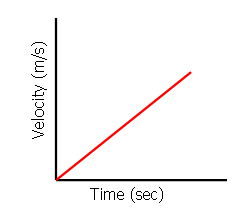